Early Start for TM470 project studentsMichael Bowkis, Christine Gardner, Alexis LansburyComputing and Communications
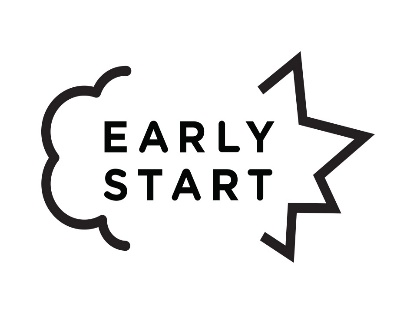 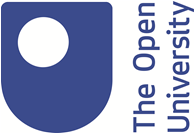 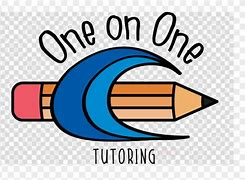 Context 
TM470 project module, 30 credits, likely to be last module of degree. 
Aimed at students deemed to be at risk who might drop out or fail TM470.

Impact
Students successfully  complete their final project and, therefore, their degree. 
Improve the overall completion/ pass rate for the module. 
Increase retention, student satisfaction, so have a positive effect on TM470 metrics. 
Additionally, increase the knowledge base of early start interventions.

Inspiration
Improve the experience of students who participate in early start, to potentially improve retention among this cohort and thereby improve the overall completion/ pass rate for the module. 
This project aligns with eSTEeM’s priority area of “Student support”

Project outline
Tutors provide early support in the months leading up to module start.
TM470 early start pilot 20B/21B, looking ahead to 22B (bigger group, 24 students)
Aims

•Analyse student performance, for those on early start and those who are not, to make a comparison.
•Gather feedback via interviews from students on the early start project to discover how effective they felt the early start was, for example in giving them more confidence when embarking on their project.
•Gather feedback from tutors to indicate the effectiveness of the early start project.
Method

Three main sources of data: 

•Analytics data on student performance – how they have performed on previous modules, study intensity.
•Student interviews on motivations and reasons for early start – to give an insight into the early start process from a student perspective.
•Feedback from ALs involved in early start – to understand the support method/s that tutors put in place for the students, and their effectiveness.
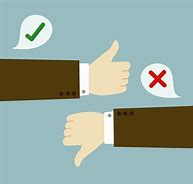 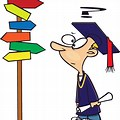 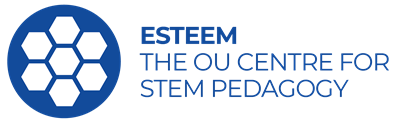